الوحدة الرابعة
الأمن والسلامة
؟
التطبيقات

1
قام عدد من المتطوعين بمساعدة إسعافية لحالات متعددة، فأي من الإسعافات الآتية صحيحة:
1. أصيب شخص بتسمم لتناوله طعاماً ملوثاً فأعطي لبناً.
(         )
2. أصيب شخص بصعقة كهربائية في أثناء تشغيل جهاز كهربائي ويده مبلولة بالماء فأسعف بماء بارد.
(          )
3. اصطدم شخص بجدار وأصيب بكدمة فأسعف بكمادات باردة.
(        )
4. سقط شخص من أعلى السلم وأحس بآلام شديدة فأسعف بلفه ببطانية ثم نقل إلى المستشفى.
(          )
5. غرق شخص وفقد الوعي فأجريت له عملية تنفس اصطناعي.
(         )
√
√
√
2
أمامك كلمات مبعثرة أعد ترتيبها كي تحصل على تعريف الأمن والسلامة:
وإجراءات- تدابير- بها - الأرواح -من المخاطر- والممتلكات- حماية- القصد منها – المحيطة - وقائية.
تدابير وإجراءات وقائية القصد منها حماية الأرواح والممتلكات من المخاطر المحيطة بها.
3
أحط المسبب الذي لا تراه صحيحاً فيما يلي:
1- السقوط:
2- الاختناق:
3- الغرق:
4
بعد دراستك لوحدة الأمن والسلامة، املأ الجدول التالي:
السبب
الإسعاف
الحادثة
الوقاية
..................
..................
المحافظة على النظافة
طعام فاسد
أخذ المصاب للمستشفى
..................
التسمم الغذائي
عدم استخدام الأجهزة                                                                                                                                                                                                 الكهربائية في الأماكن المعرضة للماء كدورة المياه.
فصل التيار الكهربائي
..................
إستخدام مجفف الشعر داخل الحمام
الصعقة الكهربائية
..................
..................
وضع الأدوات الحاده بعيدا عن متناول الأطفال.
..................
الجروح
غسل الجرح وتعقيمة وربطه.
تعريض الآلات الحادة للأطفال.
..................
..................
5
اربط المصطلح العلمي في العمود الأول بما يناسبه من تعريف في العمود الثاني:
الجرح
تحرك عظام المفصل من مكانها.
انغلاق المجرى التنفسي لوجود الماء.
الخلع
التسمم
سريان التيار الكهربائي في الجسم.
الغرق
قطع أو فصل في أنسجة الجسم الداخلية أو الخارجية.
الكدمة
اصطدام الجسم ونزف الأوردة تحت الجلد.
الصعقة الكهربائية
6
ضع إشارة (√) أمام العبارة الصحيحة وإشارة (×) أمام العبارة غير الصحيحة فيما يلي، مع تصحيح الخطأ إن وجد:
عند إشعال الفرن نفتح مفتاح الغاز، ثم نقرب عود الثقاب.                   (      ) .

يُكتفي بمعرفة شخص واحد في المنزل لإجراءات الإسعافات الأولية.      (      ) .


تجفف الملابس الرطبة بوضعها على المدفأة؛ لتجف بسرعة.              (      ) .
√
×
لابد من معرفة كل شخص في المنزل لإجراءات الإسعافات الأولية.
×
تجفف الملابس الرطبة بتعريضها للشمس.
7
ما النتائج السلبية لكل من:
1. ارتداء أحذية العجلات.
السقوط أثناء المشي.
2. قيادة السيارة بدون اتباع الإرشادات المرورية.
قد يؤدي ذلك إلى الحوادث.
3. ترك بعض الجروح دون علاج بحجة أنها طفيفة.
يؤدي ذلك لتلوث الجروح.
4. ترك الأطفال يلعبون بالألعاب الصغيرة الحجم.
قد يؤدي ذلك لإبتلاعها وحدوث الاختناق.
5. عمل لعبة الأسرع في الأكل أو الشرب في المسابقات الجماعية.
قد يؤدي ذلك للإختناق.
7
ب. ما النتائج الإيجابية لكل من:
1. المحافظة على قراءة الأذكار اليومية.
الحماية من كل سوء.
2. إلحاق الأبناء بدورات الإسعافات الأولية.
الاستفادة منها وقت الحاجة.
3. تدوين رقم الدفاع المدني والهلال الأحمر في مكان واضح في المنزل.
سهولة الوصول إليه من أي فرد في المنزل.
4. تقديم الإسعاف السريع لشخص أصيب في حادث ما.
الحفاظ على حياة المصاب.
5. وجود طفاية حريق في المنزل والسيارة.
الحد من انتشار الحريق.
8
أ- أمامك معيّن كبير قُسَم إلى معينات صغيرة، املأ الفراغ الموجود في كل معيّن بحسب رقمه باتجاه عقارب الساعة
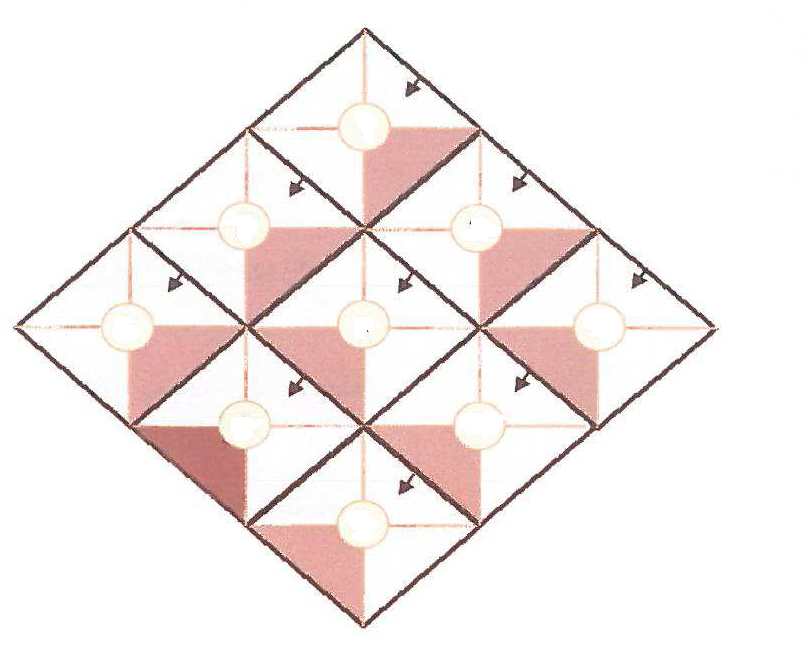 1
3
2
5
4
6
8
7
9
1- نوع من أنواع الجروح المفتوحة ينتج عن الإصابة بأعيرة نارية ويسمى جرح ............................
نافذ
2- حالة تنتج عن تناول غذاء ملوث بالبكتريا أو سمومها تسمى .................................. غذائي.
تسمم
صعقة
3- مرور تيار كهربائي في جسم الإنسان يسمى ................................ كهربائية.
4- يوضع على الكسر ويجب أن يكون ثابتاً ومستقراً يمنع الحركة ولا يمنع الدورة الدموية وهو الـ...................
ــرباط0
5- إجراء يتخذ يجعل الهواء يدخل ويخرج من رئتي المصاب يسمى ........................... اصطناعيًا.
تنفس
6- لا يترك الطفل في المسبح دون إشراف حتى وإن كان ......................................... في السباحة .
ماهر
7- السير على الأرض المبللة دون تحفظ قد ينتج عنه ........................................ .
كسور
8- إصابة النسيج الداخلي بدون قطع في الجلد يسمى جرح .............................. .
مغلق
9- شخص يحتاج إلى مساعدة عاجلة لإخراج الماء من رئتيه يسمى ............................................... .
غريق
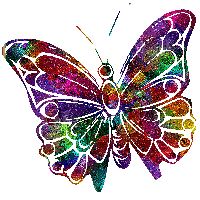 ب- اجمع الحروف المظللة في الشكل؛ حسب ترتيبها حتى تحصل على عبارة                (.............................................. )
إسعاف أولي
9
صنف الأشكال الآتية إلى ثلاث مجموعات وسم كل مجموعة:
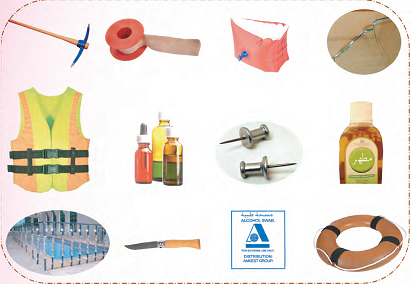 مسببات الجروح
مجموعة .................................. . 

وتشمل: ............................................... .

مجموعة .......................................... . 
وتشمل: ................................................ .

مجموعة ................................... . 
وتشمل: ................................................... .
سكين، دبوس، سلك، فأس.
مطهرات الجروح
مسحة طبية، مادة معقمة، مادة مطهرة، شريط لاصق للجروح.
احتياطات السلامة
طوق اليد، سترة نجاة، سياج المسبح، طوق الجسم في المسابح